Warum wir nicht sündlos sind
Reihe: Was wir über Sünde wissen müssen (2/7)
I. Die unheimliche Kraft
„Durch einen einzigen Menschen – Adam – hielt die Sünde in der Welt Einzug und durch die Sünde der Tod, und auf diese Weise ist der Tod zu allen Menschen gekommen, denn alle haben gesündigt.“
Römer-Brief 5,12
„Alle haben gesündigt.“
Römer-Brief 5,12
„Ich tue nicht das, was ich tun will; im Gegenteil, ich tue das, was ich verabscheue.“
Römer-Brief 7,15
„Obwohl es mir nicht am Wollen fehlt, bringe ich es nicht zustande, das Richtige zu tun.“
Römer-Brief 7,18
„Ich tue nicht das Gute, das ich tun will, sondern das Böse, das ich nicht tun will.“
Römer-Brief 7,19
„Wenn ich das, was ich tue, gar nicht tun will, dann handle nicht mehr ich selbst, sondern die Sünde, die in mir wohnt.“
Römer-Brief 7,20
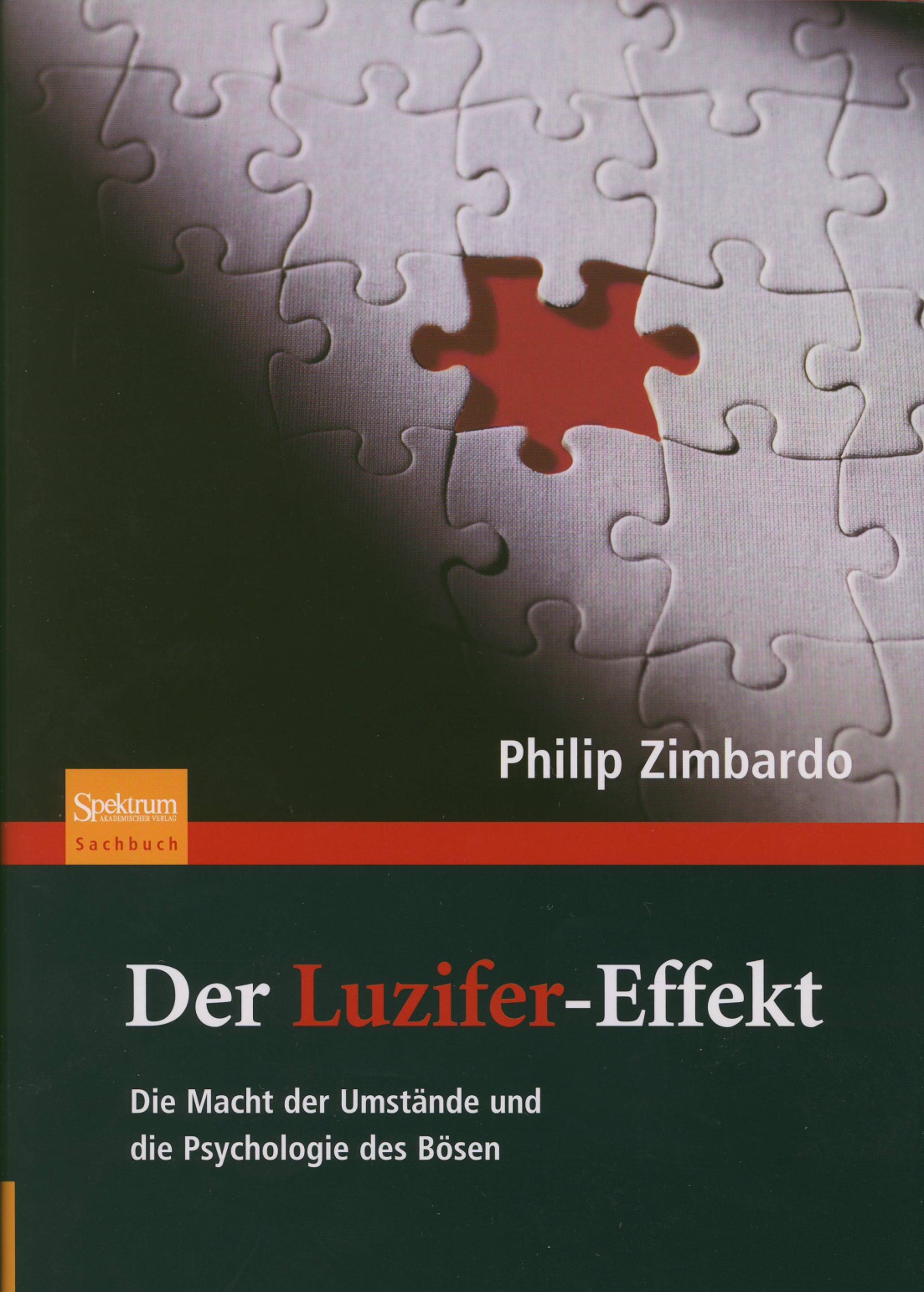 „Die meisten Menschen verstecken sich hinter egozentrischen Voreingenommenheit, die die Illusion erzeugen, man sei aussergewöhnlich.“
Philip Zimbardo
„Die meisten Menschen kennen sich selbst nur im Rahmen ihrer begrenzten Erfahrungen in vertrauten Lebenslagen, die Regeln, Gesetzen, Richtlinien und einschränkenden Zwängen unterliegen.“
Philip Zimbardo
„Nicht die Veranlagung bringt gute Menschen dazu, Böses zu tun, sondern die Situation, in der sie sich befinden oder in die man sie versetzt.“
Philip Zimbardo
„Mein Handeln steht im Kampf mit dem Gesetz, dem ich innerlich zustimme, und macht mich zu seinem Gefangenen. Darum stehe ich nun unter dem Gesetz der Sünde, und mein Handeln wird von diesem Gesetz bestimmt.“
Römer-Brief 7,23
„Ich unglückseliger Mensch! Mein ganzes Dasein ist dem Tod verfallen. Wird mich denn niemand aus diesem elenden Zustand befreien?“
Römer-Brief 7,24
II. Der radikale Befreiungsschlag
„Für die, die mit Jesus Christus verbunden sind, gibt es keine Verurteilung mehr.“
Römer-Brief 8,1
„Wenn du mit Jesus Christus verbunden bist, bist du nicht mehr unter dem Gesetz der Sünde und des Todes; das Gesetz des Geistes, der lebendig macht, hat dich davon befreit.“
Römer-Brief 8,2
„Gott sandte als Antwort auf die Sünde seinen eigenen Sohn. Dieser war der sündigen Menschheit insofern gleich, als er ein Mensch von Fleisch und Blut war, und indem Gott an ihm das Urteil über die Sünde vollzog, vollzog er es an der menschlichen Natur.“
Römer-Brief 8,3
„Gott sei Dank, dass die Zeit vorbei ist, in der ihr Sklaven der Sünde wart, und dass ihr jetzt aus innerster Überzeugung der Lehre gehorcht, die uns als Massstab für unser Leben gegeben ist und auf die ihr verpflichtet worden seid.“
Römer-Brief 6,17
„Der Geist, den ihr empfangen habt, macht euch nicht zu Sklaven, sodass ihr von neuem in Angst und Furcht leben müsstet; er hat euch zu Söhnen und Töchtern gemacht, und durch ihn rufen wir, wenn wir beten: ‚Abba, Vater!‘“
Römer-Brief 8,15
„Wenn der Sohn euch frei macht, seid ihr wirklich frei.“
Johannes-Evangelium 8,36
„Ob jemand Jude oder Nichtjude ist, macht keinen Unterschied: Alle haben denselben Herrn, und er lässt alle an seinem Reichtum teilhaben, die ihn im Gebet anrufen.“
Römer-Brief 10,12
„Denn ‚jeder, der den Namen des Herrn anruft, wird gerettet werden‘.“
Römer-Brief 10,13
Schlussgedanke
„Kehrt um und jeder von euch lasse sich auf den Namen von Jesus Christus taufen! Dann wird Gott euch eure Sünden vergeben, und ihr werdet seine Gabe, den Heiligen Geist, bekommen.“
Apostelgeschichte 2,38
„Lasst den Geist Gottes euer Verhalten bestimmen, dann werdet ihr nicht mehr den Begierden eurer eigenen Natur nachgeben.“
Galater-Brief 5,16